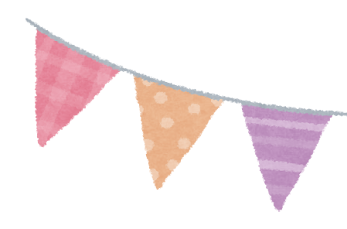 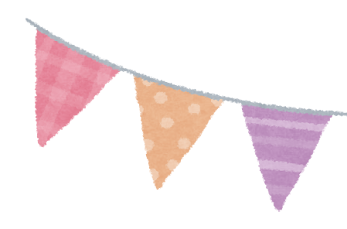 当店は、東京都がすすめる
「からだ気くばりメニュー店」です！
１食当たり、１２０ｇ以上の野菜 を使用した
メニューを提供しています！
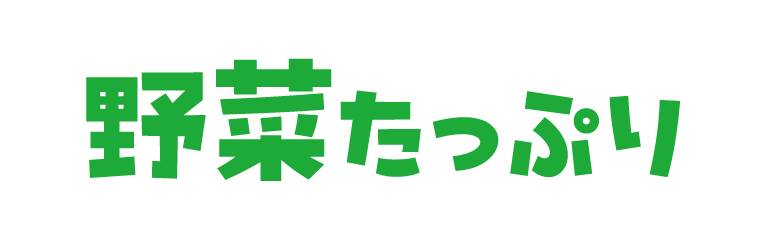 メニューはこちらです！
メニュー名：
このステッカーが
目印です！
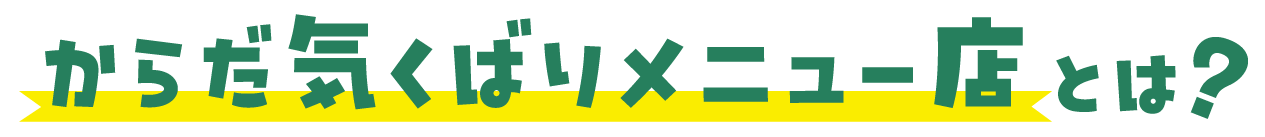 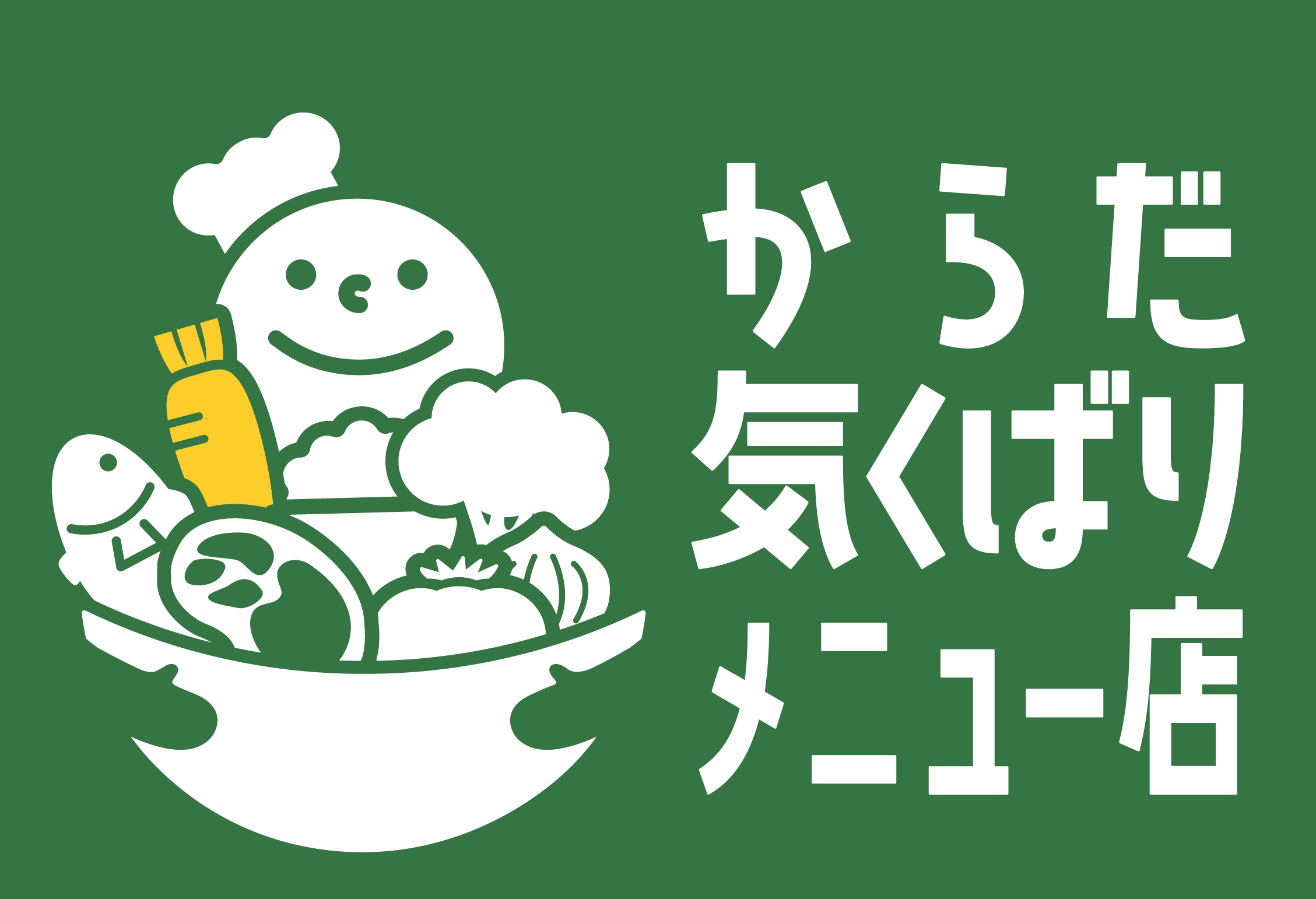 お客様の健康づくりに役立つ野菜たっぷりのメニュー、
栄養バランスや減塩に配慮したメニューを提供する
お店のことです。
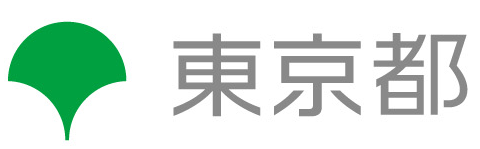